Meet Shannon Lovelace
Shannon joined Royal Carolina as Business Development Manager in 2015. She has a B.A. in Communications from N.C. State and 10+ years in sales management. 
Since hired in January, Shannon has brought great energy to our Team. We feel very fortunate to have her expertise at RCC in Sales & Marketing. Her improvements to our company are already numerous. They include:
    Development of Professional Marketing Material
    A new modern logo redesign
    Website redesign with interactive features
    Engaging our team locally in the community
    Spear heading a new improved look at our facility
    Focusing on local business to support our great State!

We are excited with Shannon on our team to see what growth 2016 will bring!
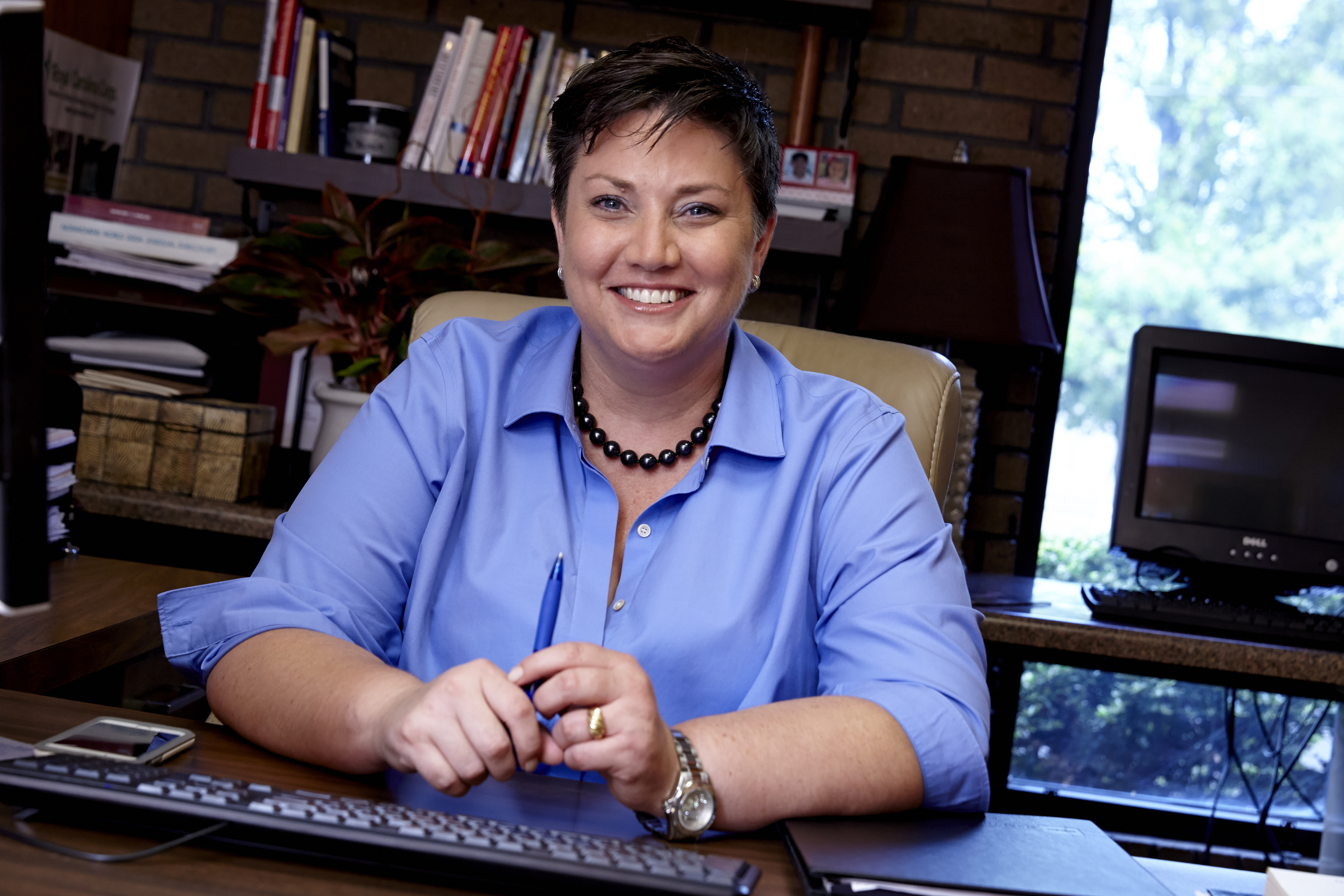 Shannon loves to spend time with her family, especially her nieces and nephews. She enjoys playing tennis, writing, and volunteering.
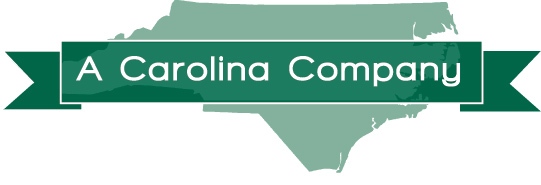